360 Perler - Opéra Garnier
360 Monnaie de Paris
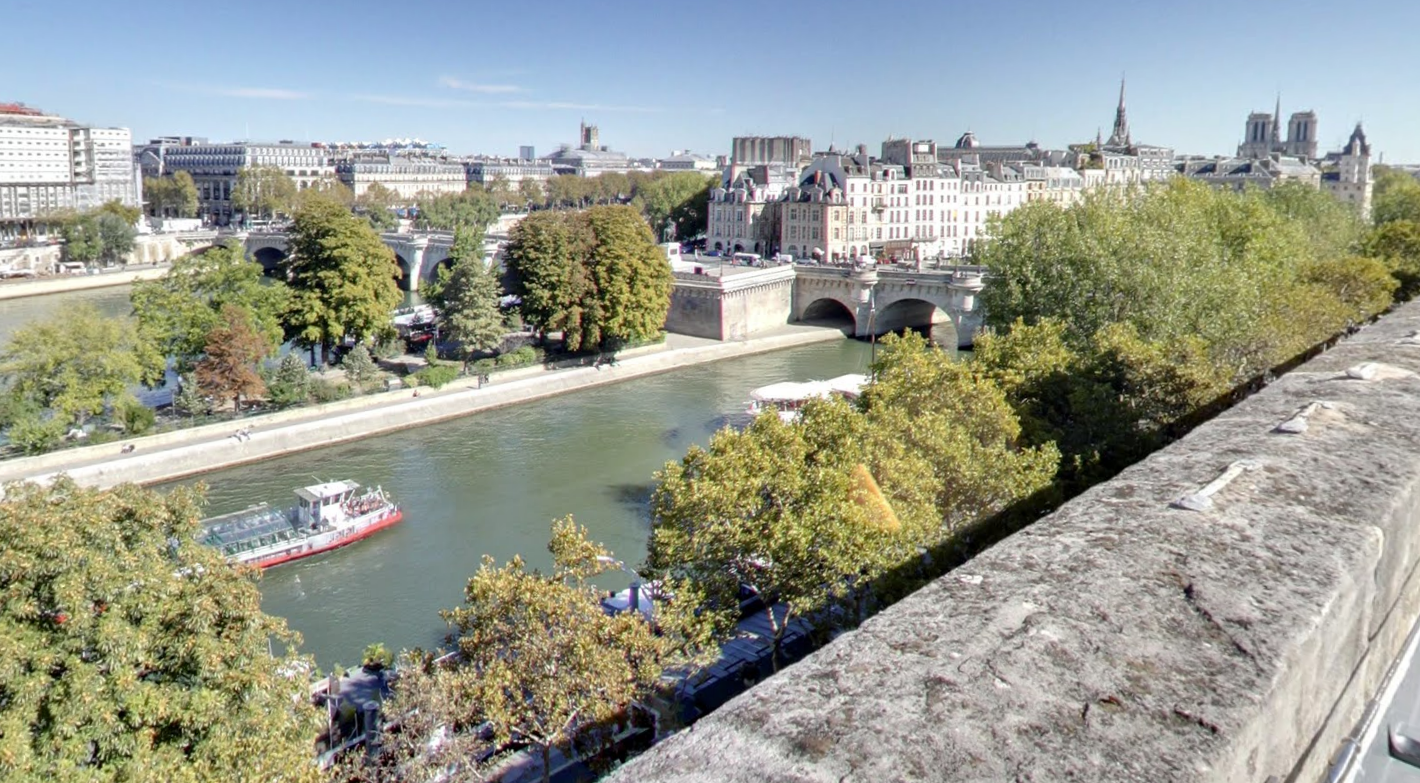 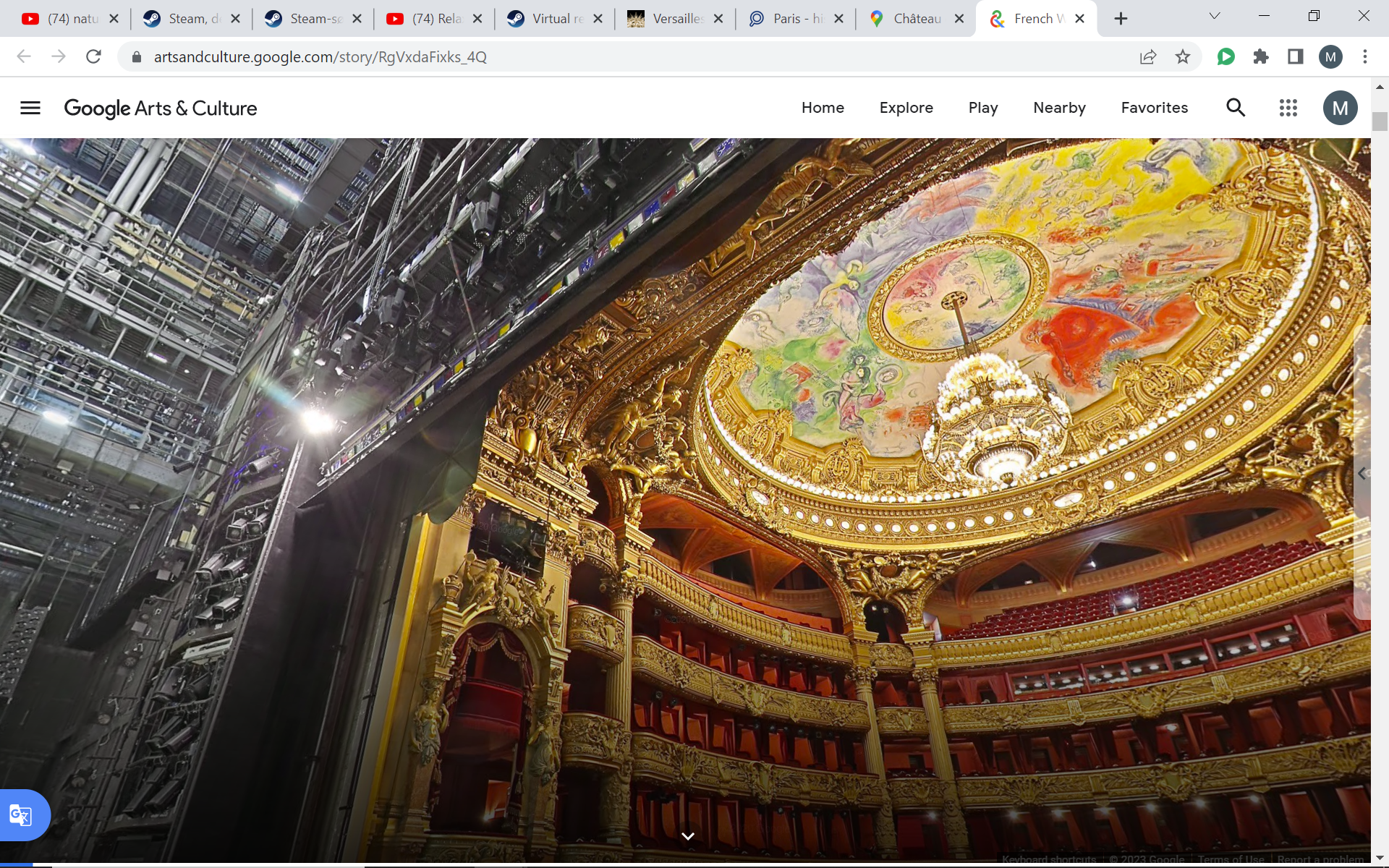 Turen går til
360 Notre Dame
• Hôtel de Ville
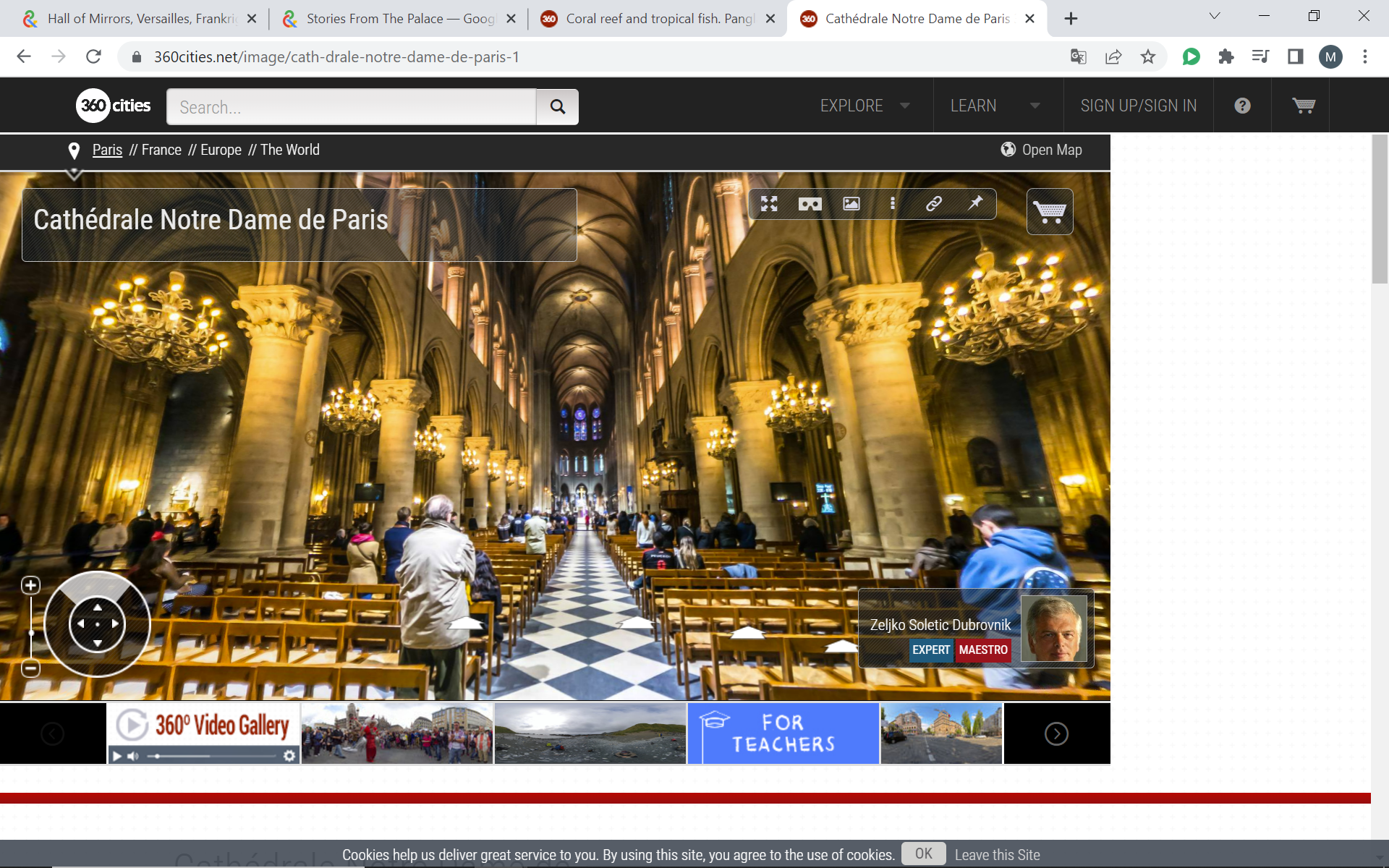 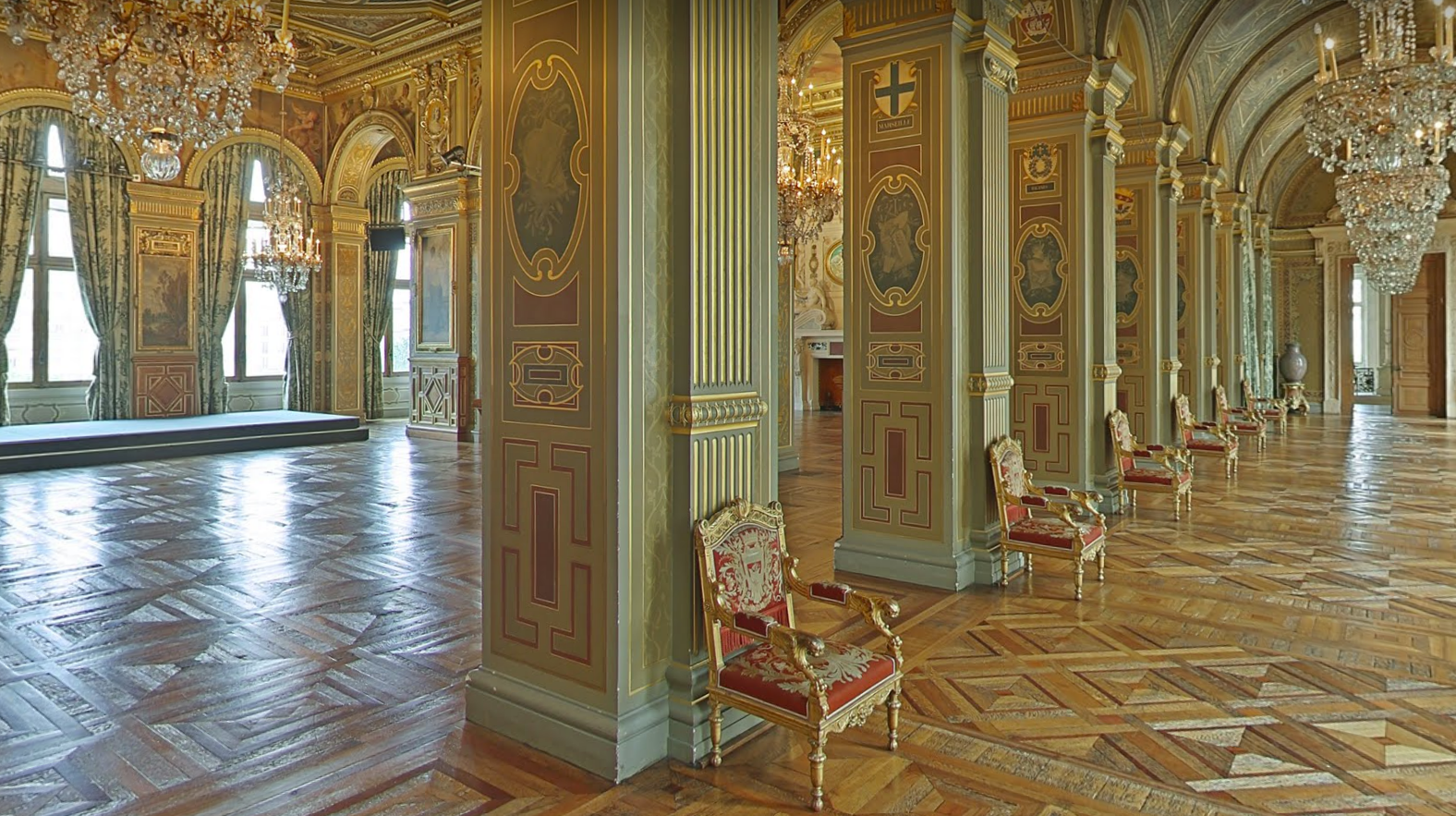 Paris
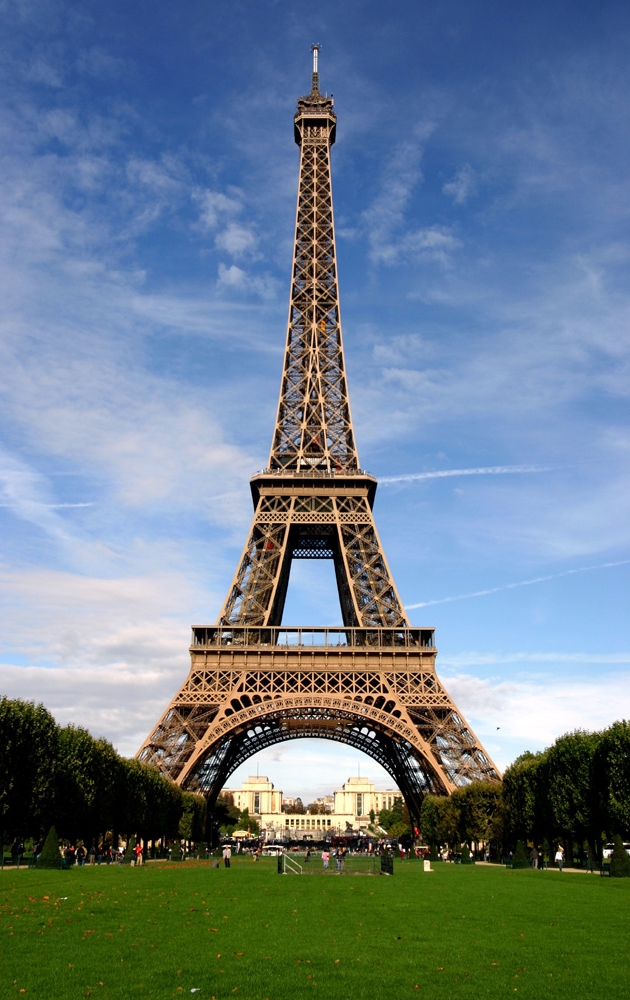 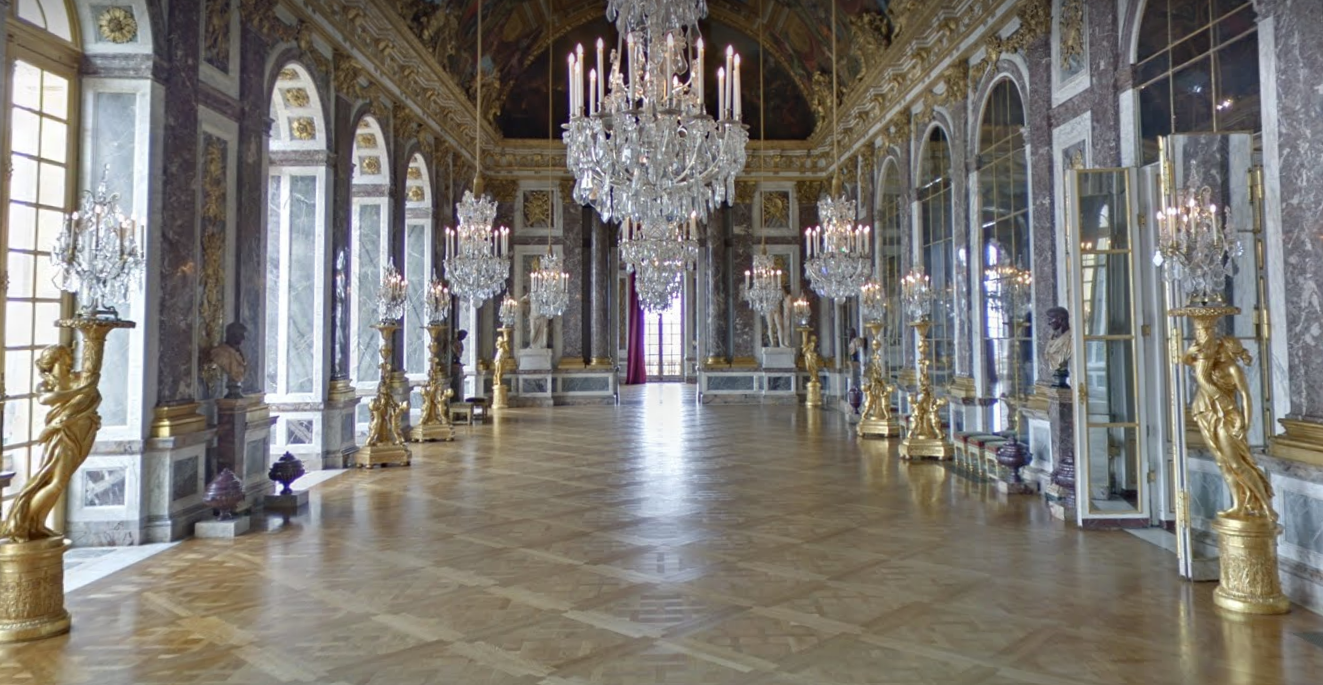 • Aldrig-før-set
• Historier fra Versailles (Marie-Antoinette)
• Videnskab på Versailles
360 Eiffeltårnet
Næste stop
Hjem
[Speaker Notes: Maler på Hotel de Ville: Pascal-Adolphe-Jean Dagnan-Bouveret]